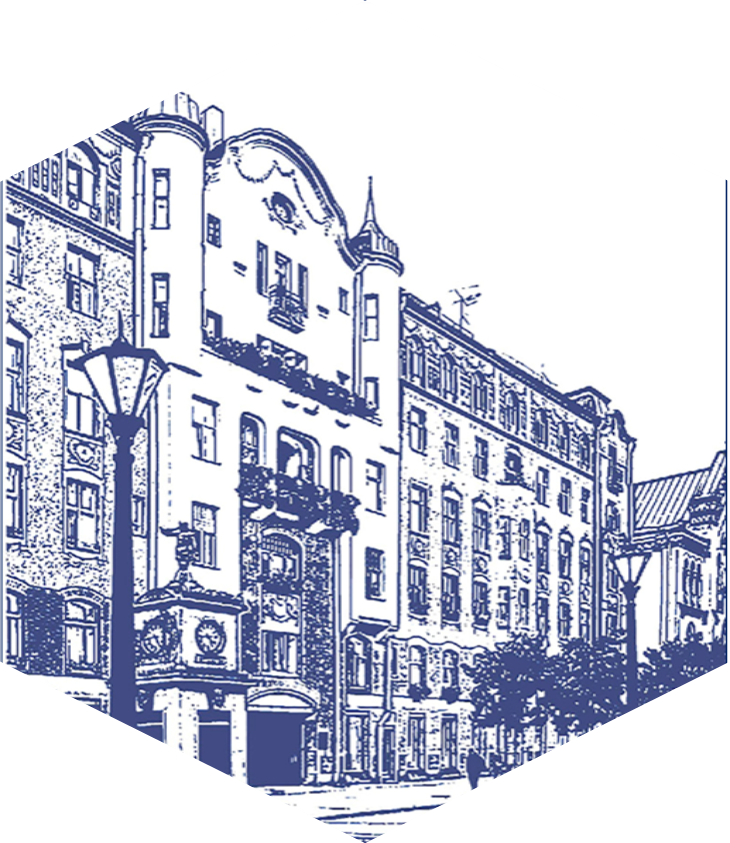 Аттестация педагогических работников
Основные документы                  для формирования профессионального портфолио педагогического работника
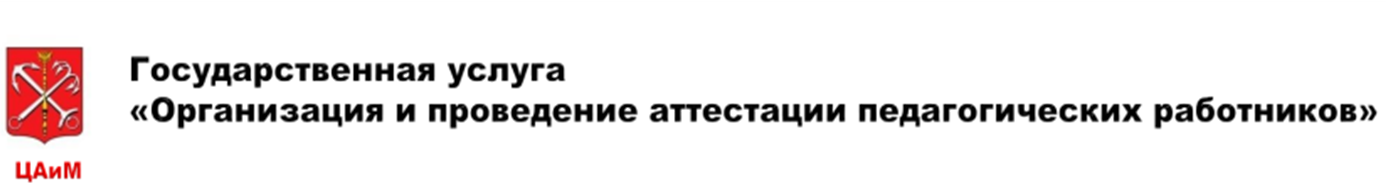 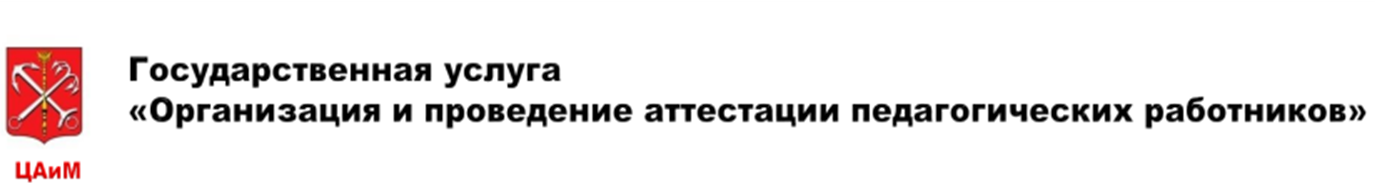 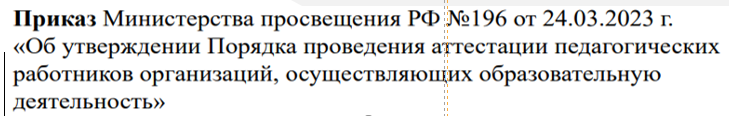 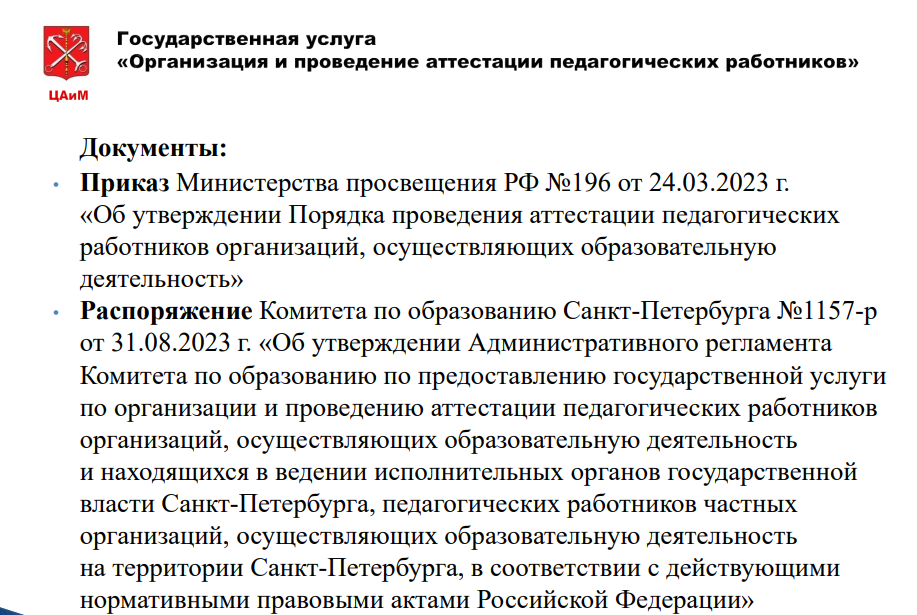 https://inspect-ko.spb.ru/мероприятия/категории/
2
Сведения о установленной квалификационной категории вносятся работодателем 
в трудовую книжку педагога
Новый порядок аттестации педагогических работников
Действует с 1 сентября 2023 года по 31 августа 2029 года
1.Подтверждение занимаемых должностей;

2. Установление первой и высшей категории;

3.Установление категории «педагог-методист» 
или «педагог-наставник».
3
Педагогические работники, проработавшие в учреждении 5 лет, не имеющие квалификационной категории, должны быть аттестованы на соответствие занимаемой должности
Сроки проведения аттестации отдельных категорий работников
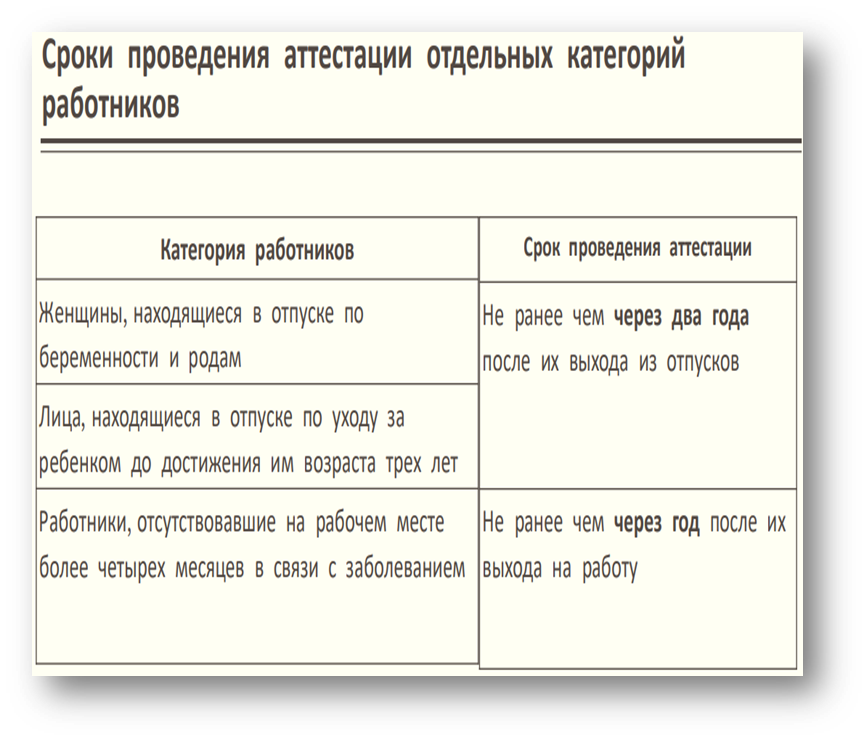 Аттестация на соответствие занимаемой должности проводится в учреждении
Представление на педагога:

 ФИО педагога;
 Наименование должности на дату проведения аттестации;
 Дату заключения по этой должности трудового договора;
Уровень образования и (или) квалификации по специальности или направлению подготовки;
 Информацию о получении дополнительного профессионального образования по профилю педагогической деятельности;
Результаты предыдущих аттестаций (в случае их проведения);
Мотивированную всестороннюю и объективную оценку результатов профессиональной деятельности по выполнению трудовых обязанностей, возложенных на работника трудовым договором.
Документы:

Приказ о создании аттестационной комиссии; 
Представление на каждого педагога, подлежащего аттестации; 
Приказ о проведении аттестации с ознакомлением под роспись педагога 
(должен содержать список педагогов, подлежащих аттестации, график проведения аттестации);
Ознакомление педагога с выпиской из протокола АК и её наличие в личном деле.
5
Заявление с целью установления первой или высшей категории подается за  100 календарных дней до окончания срока, на который была установлена предыдущая категория
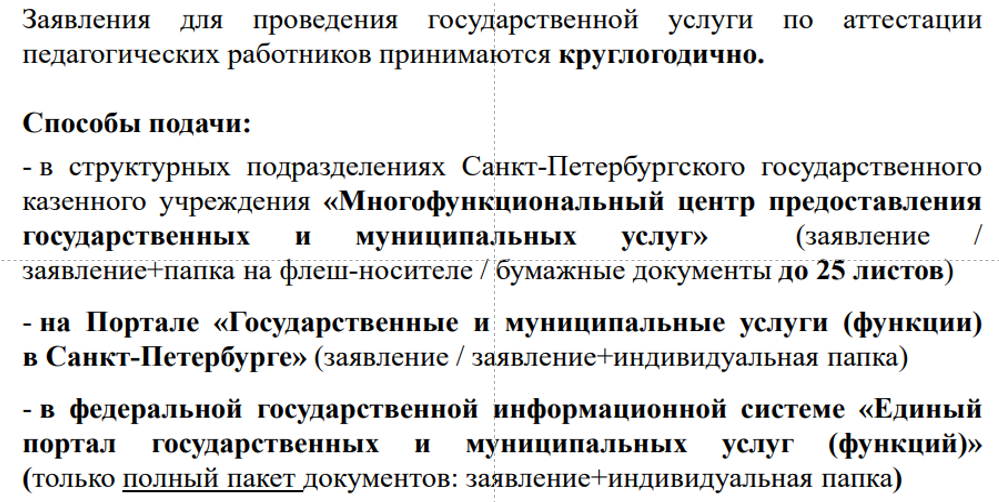 6
Педагогам, прошедшим аттестацию с 1 сентября 2023 года 
срок действия категории не устанавливается
При выполнении педагогом дополнительной работы, связанной 
с методической работой или наставничеством проводится аттестация на новые квалификационные категории «педагог-методист», «педагог-наставник» 
(при наличии у педагога высшей категории, ходатайства учреждения)
При наличии первой квалификационной категории срок подачи заявления 
на высшую квалификационную категорию теперь не ограничен
7
Обязательные документы
1.Документ, удостоверяющий личность;

2.Две справки с места работы заявителя о подтверждении места работы, 
занимаемой должности и отсутствии дисциплинарных взысканий, 
документально подтверждённых жалоб от участников 
образовательного процесса (выдаются отделом кадров учреждения);

3.Индивидуальная папка (портфолио), в которой зафиксированы 
личные профессиональные достижения педагогического работника
 в соответствии с формой экспертного заключения об уровне профессиональной деятельности (методист – форма № 2; педагог дополнительного образования, педагог-организатор, концертмейстер – форма № 4).
8
Заверенная работодателем копия распоряжения о установлении квалификационной категории
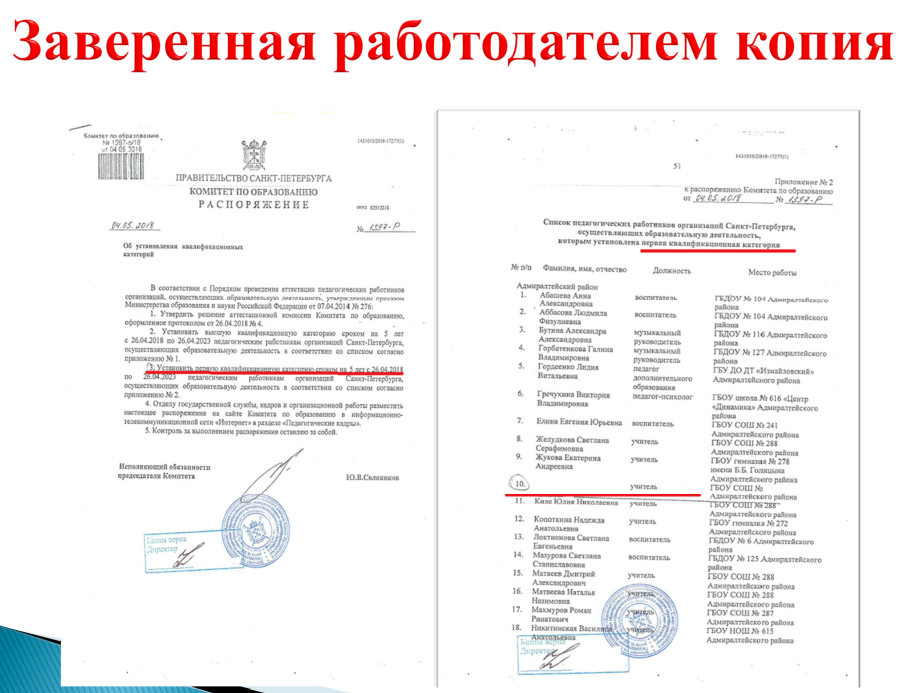 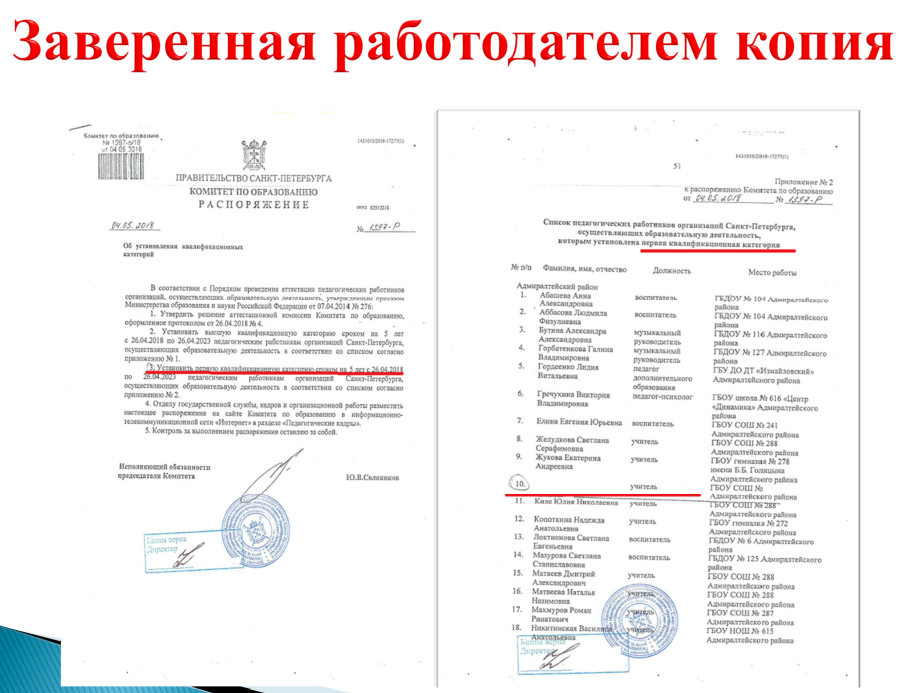 Обязательное предоставление документов, указанных в форме экспертного заключения
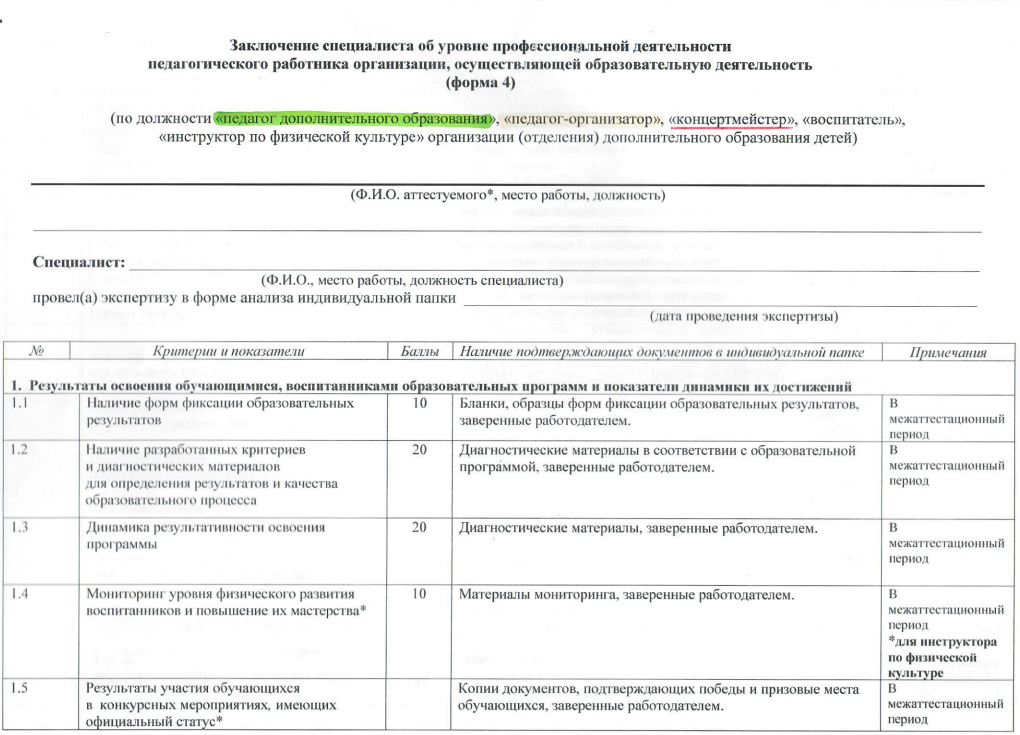 10
Результаты участия обучающихся в очных конкурсных мероприятиях,
 имеющих официальный статус (победители и призеры)
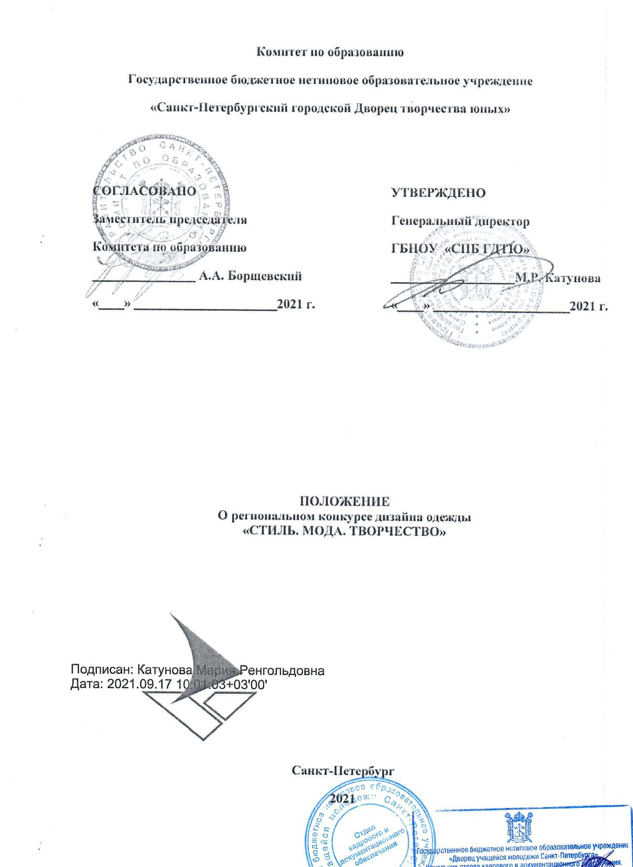 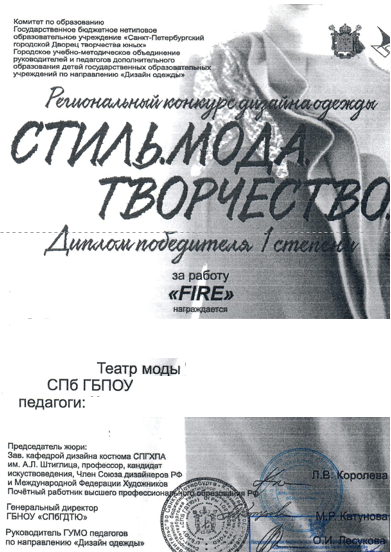 Публичное представление собственного педагогического опыта в форме открытого занятия
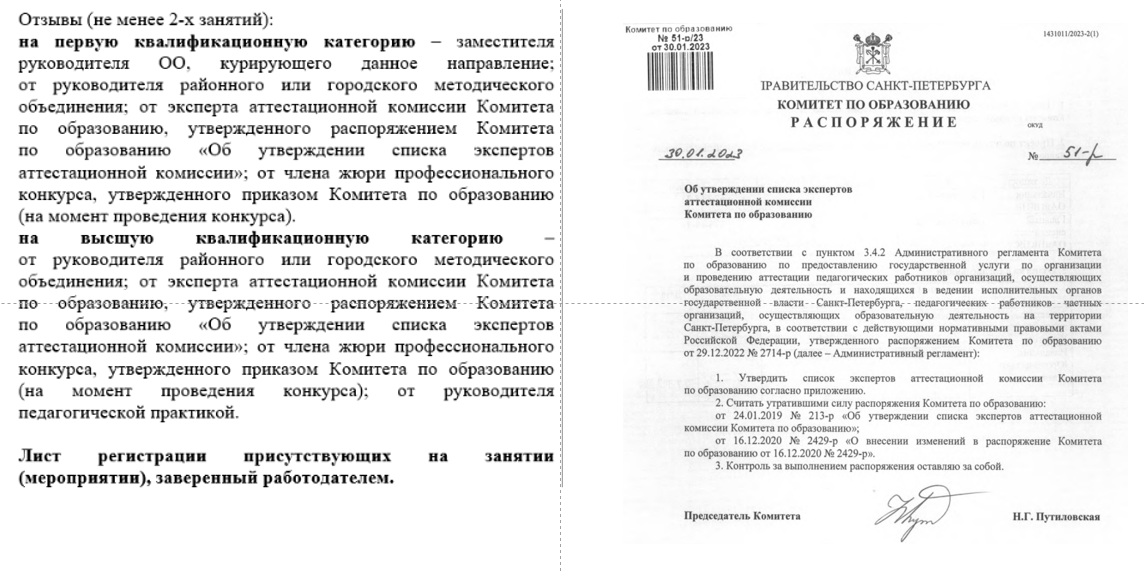 Пример оформления отзыва о занятии с обучающимися, листа регистрации
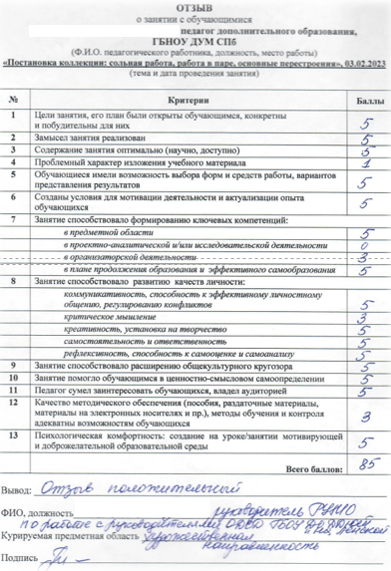 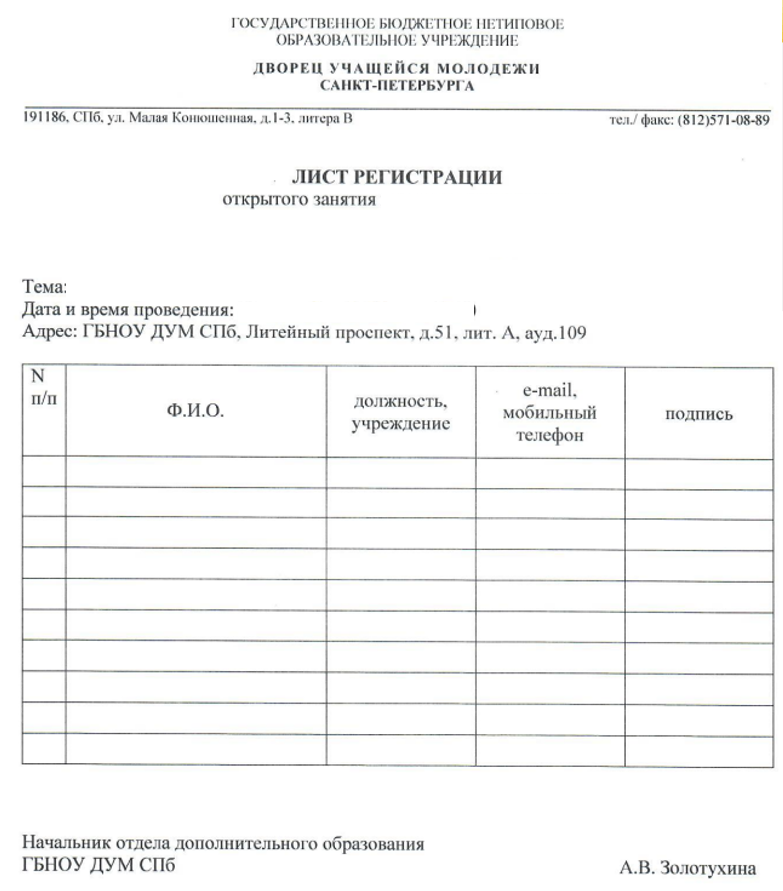 13
Наличие опубликованных собственных методических разработок, статей
Рецензируемое издание, есть идентификационный код (ISBN, ISSN)
Интернет-издание, ISBN или ISSN нет
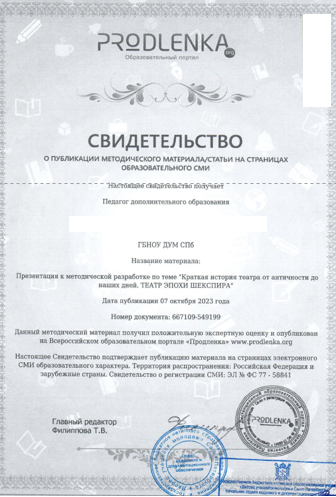 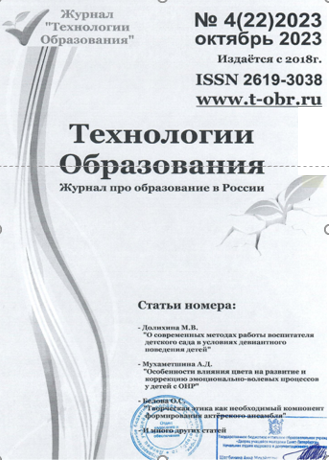 Документы, подписываемые и заверяемые в отделе дополнительного образования
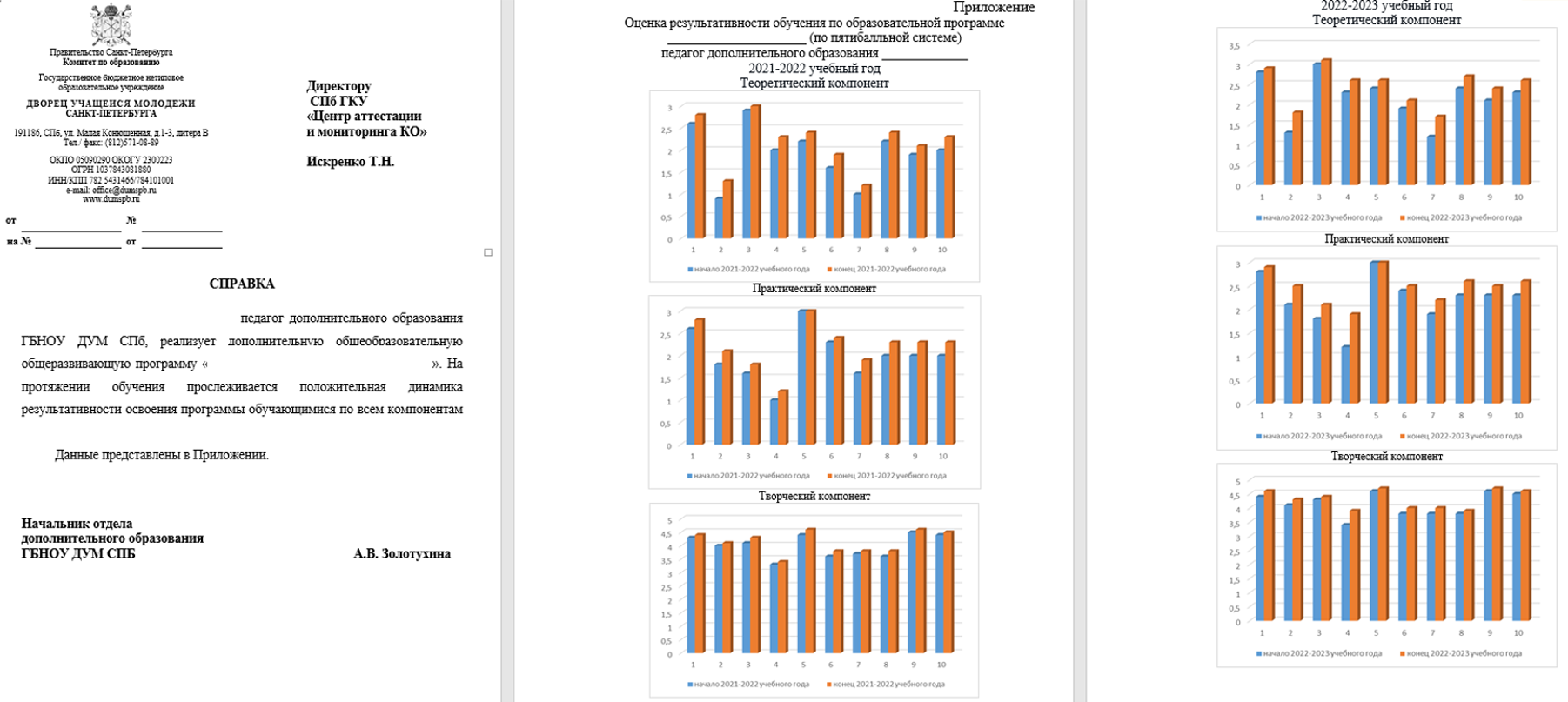 15
Справки из других учреждений (прежнего места работы педагога, 
организаций в которых обучаются выпускники педагога)
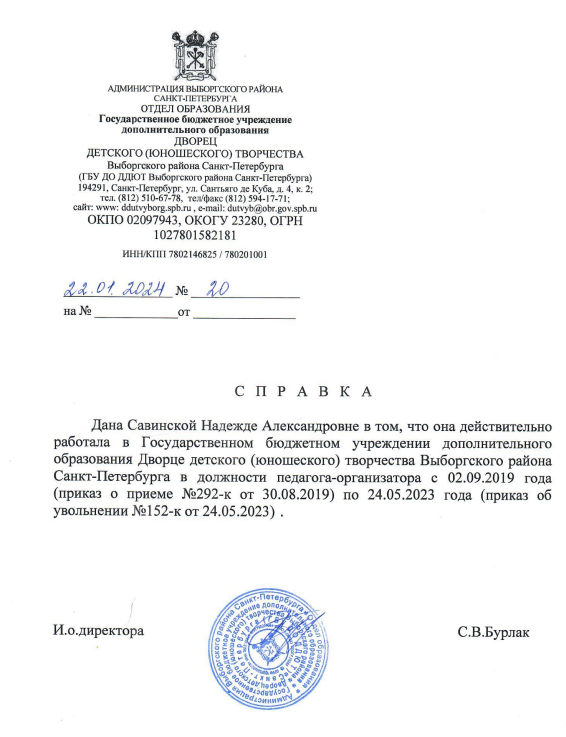 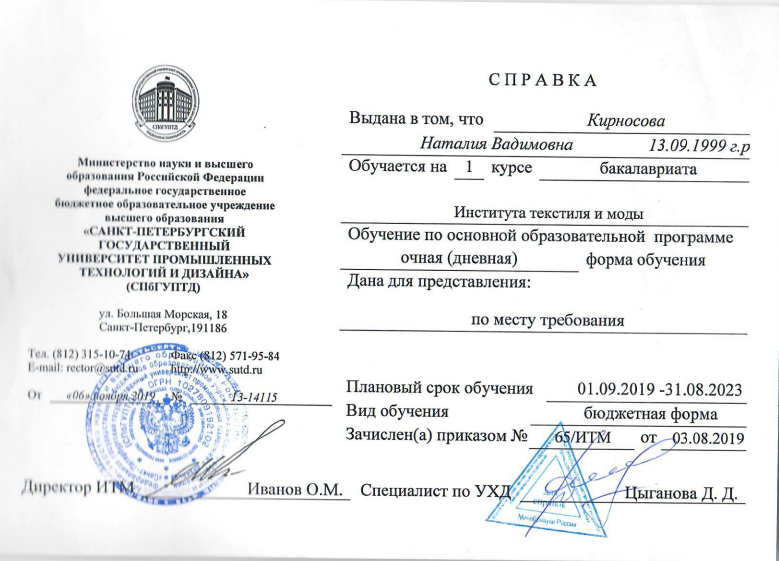 Для подачи заявления об аттестации необходима подтверждённая учетная запись
 с полным доступом к электронным государственным услугам!
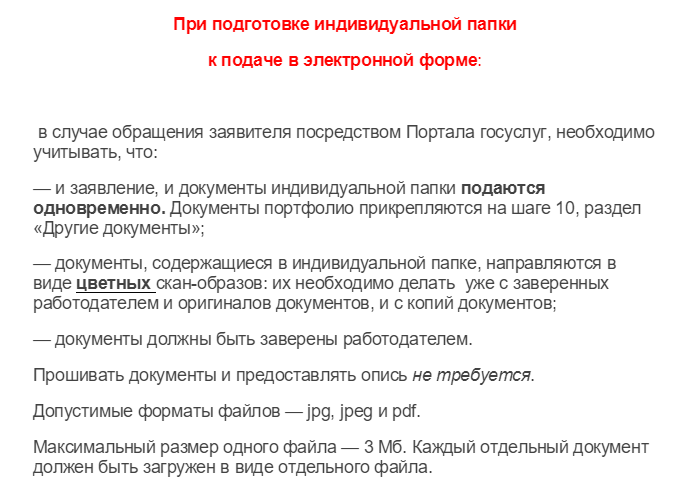 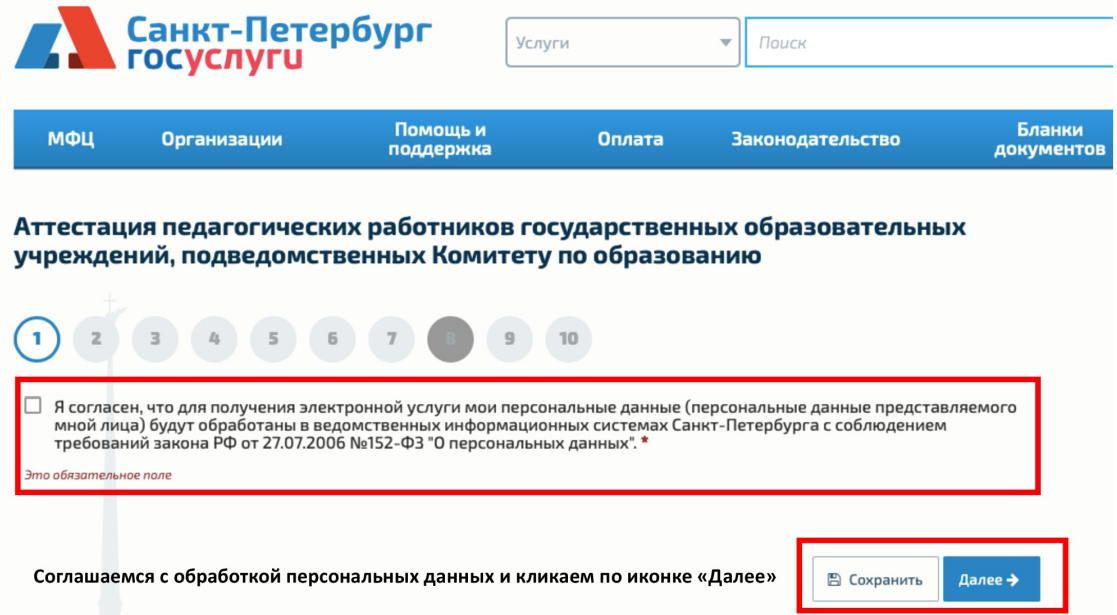 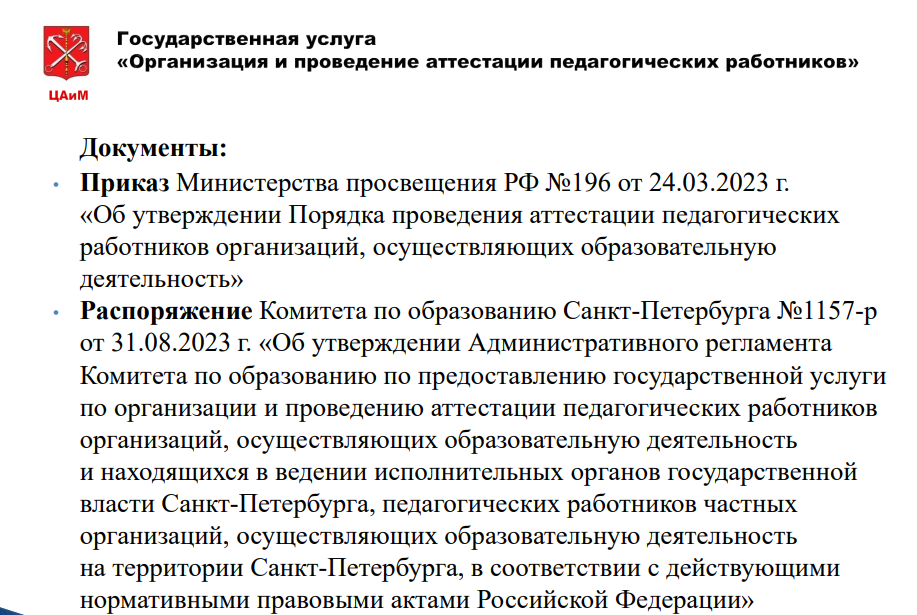 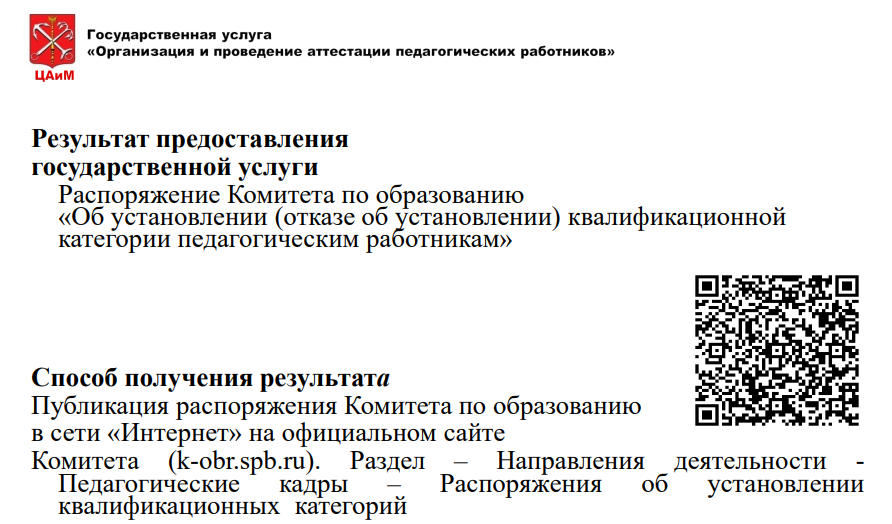 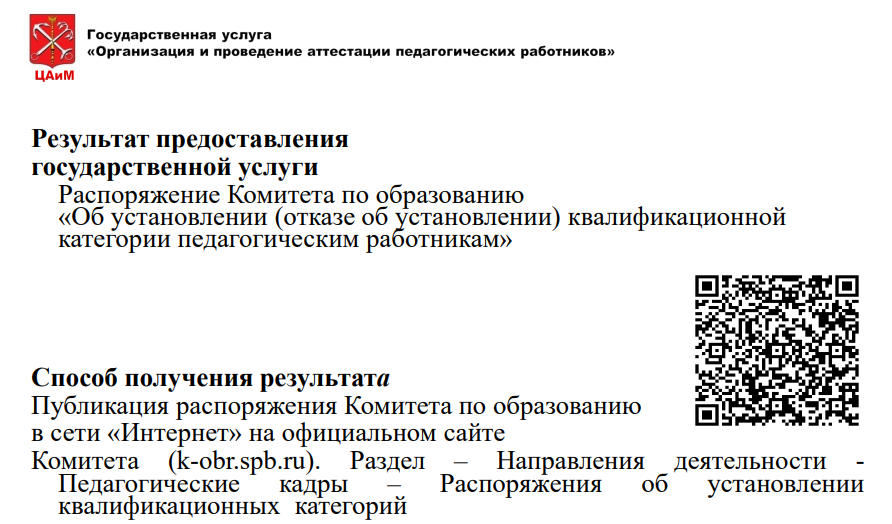 18
Благодарим за внимание!
Балабаниц Виктория Анатольевна, методист МО
8-911-095-96-11
v.balabanic@dumspb.ru